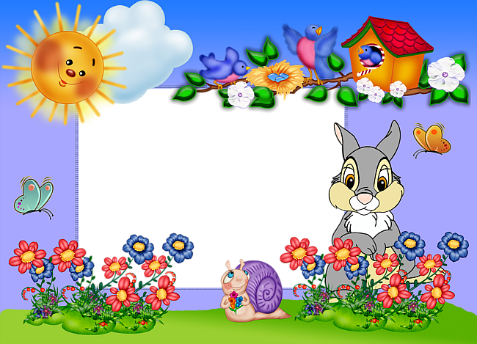 5 группа
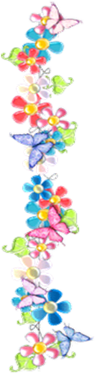 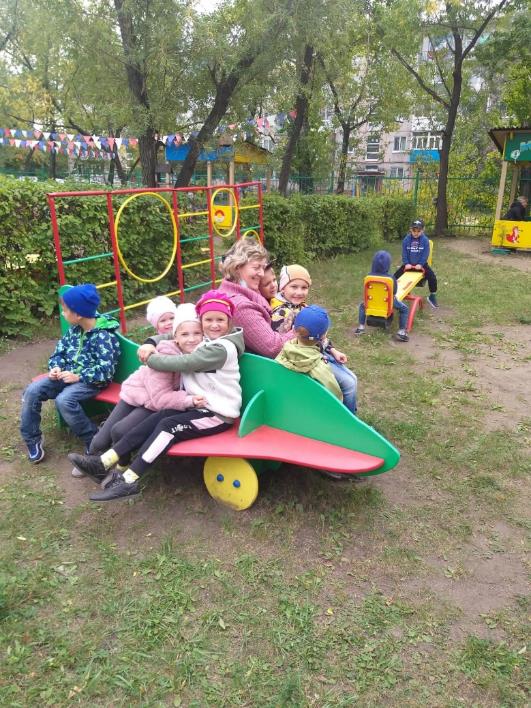 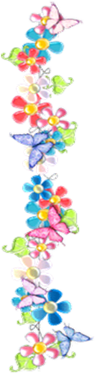 Наш любимый детский сад –Это домик для ребят!В нём задорный шум и гам,Развесёлый тарарам,Топотушки, хохотушкиИ зарядка по утрам!
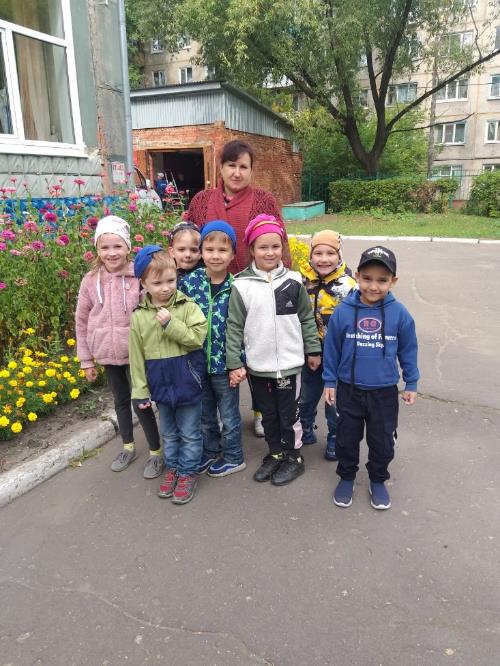 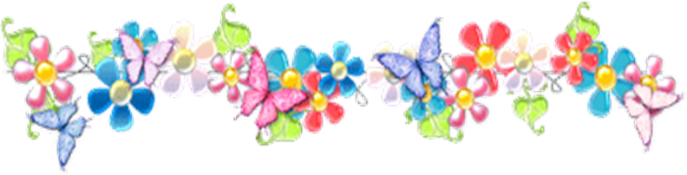 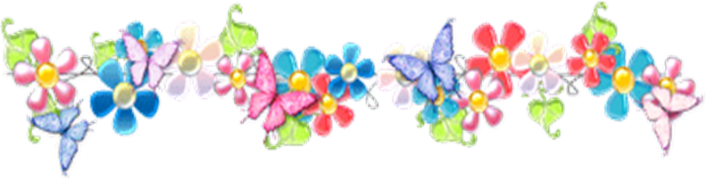 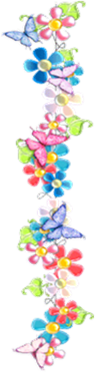 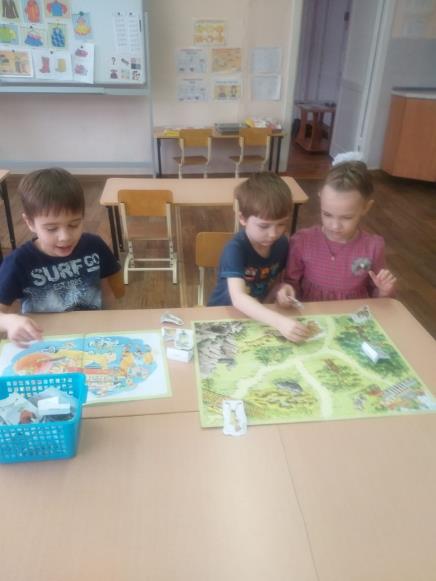 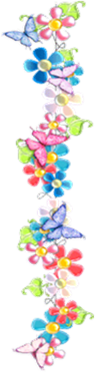 Наш чудесный детский сад –Это радость для ребят!Ленты, мячики, машинки,Разноцветные картинки,Смех весёлой детворы,Город сказочной игры!
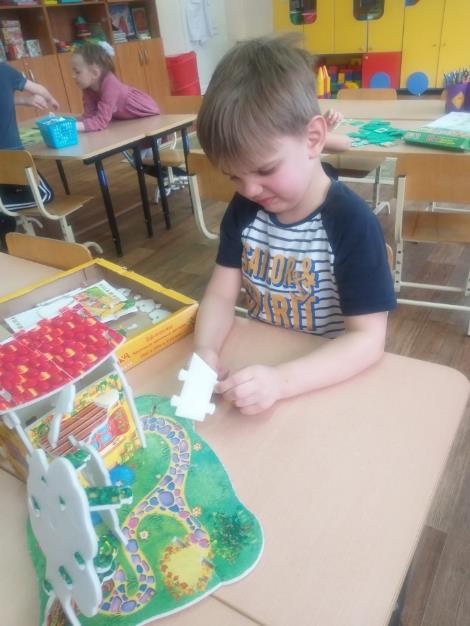 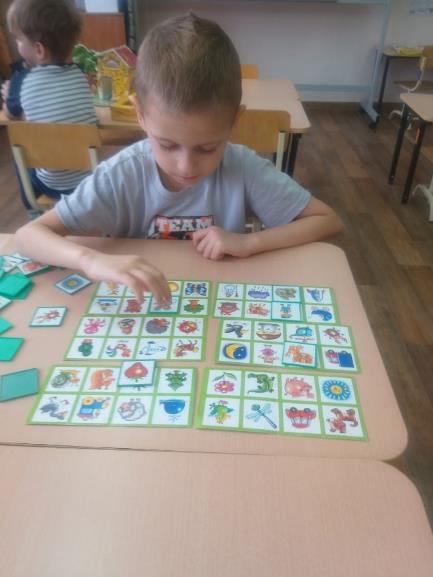 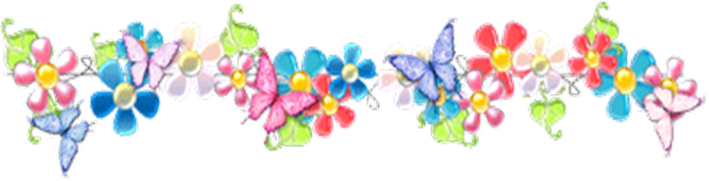 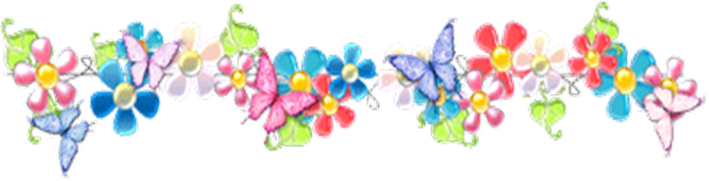 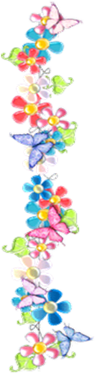 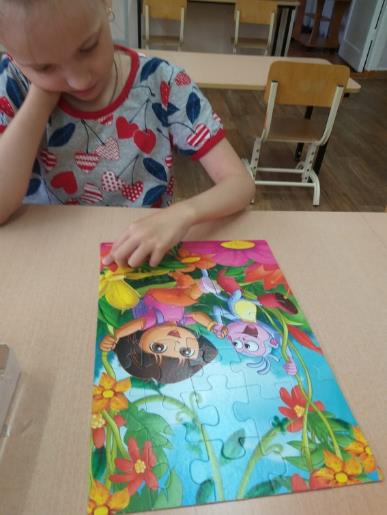 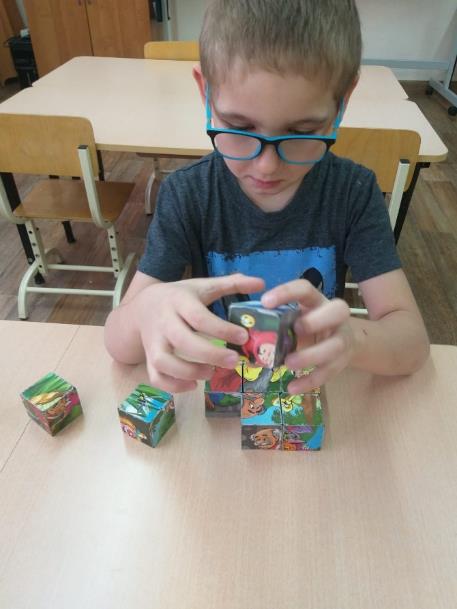 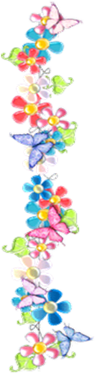 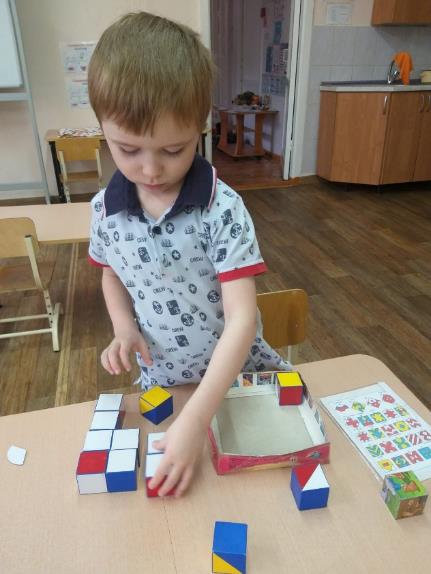 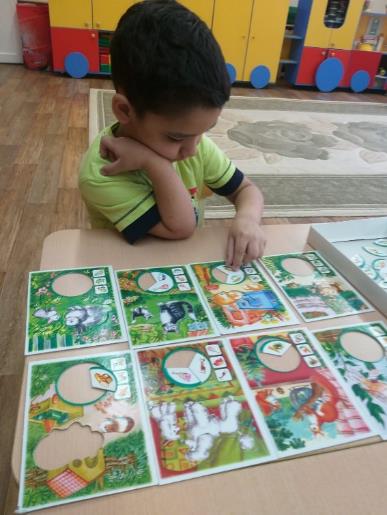 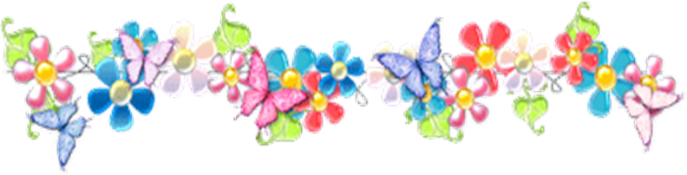 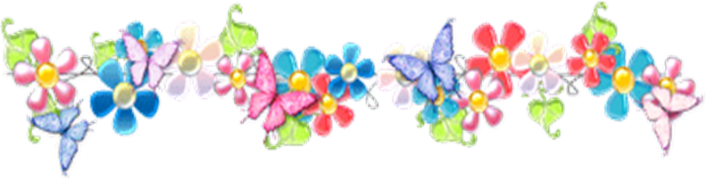 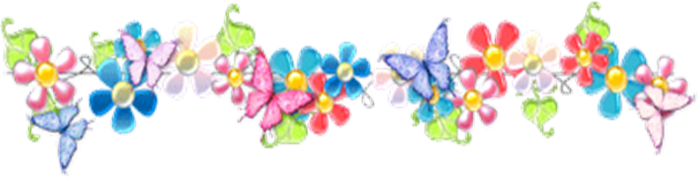 Наш весёлый детский сад –Это сказка для ребят!Пляски, песенки и шутки,Сладкий сон, физкультминутки,Книжки, краски, куклы-дочки,Голосочки, как звоночки!
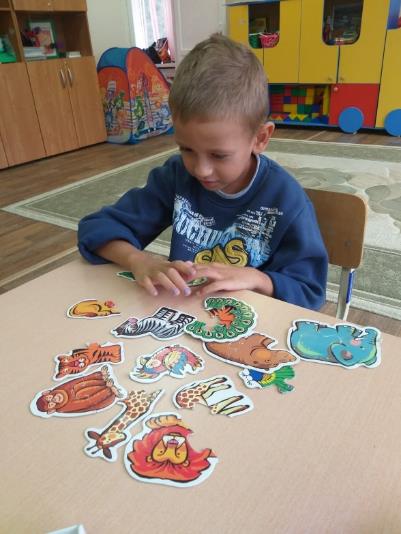 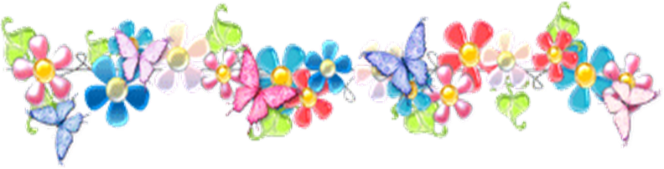 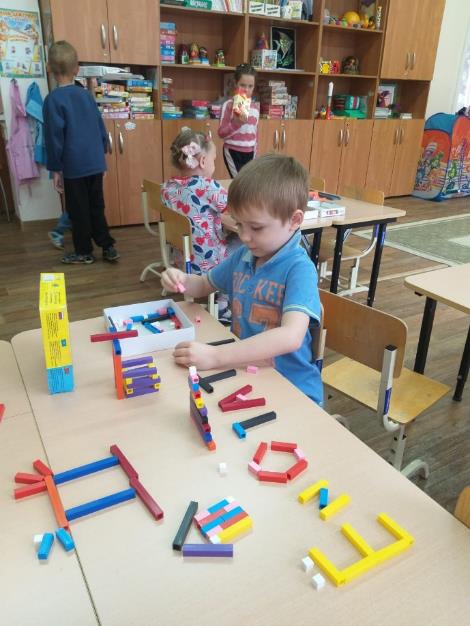 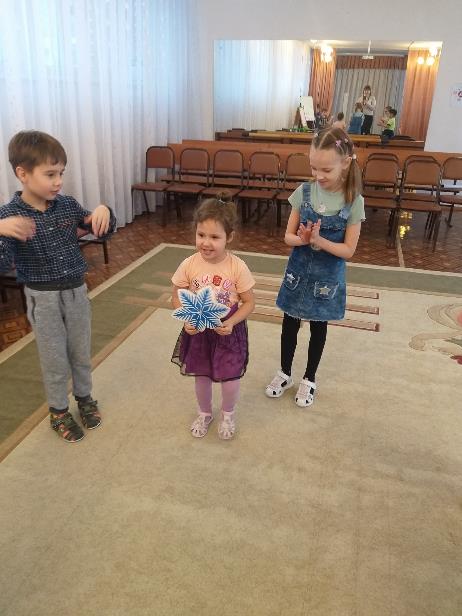 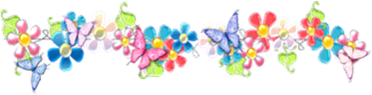 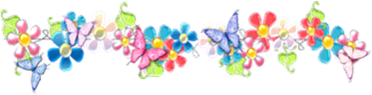 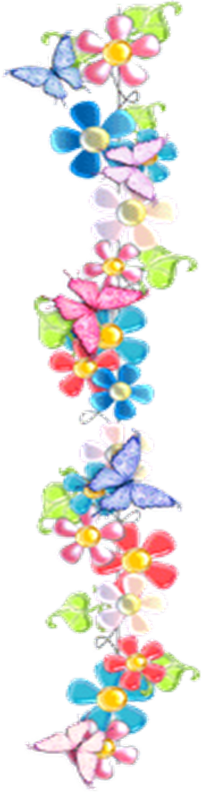 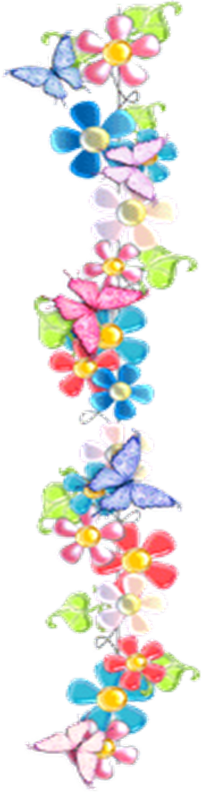 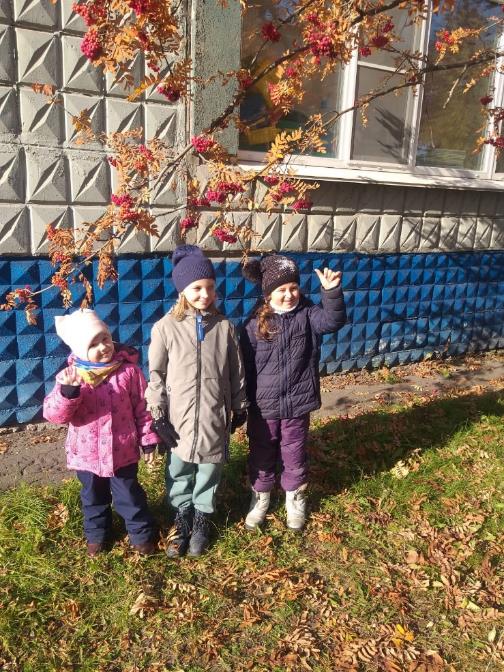 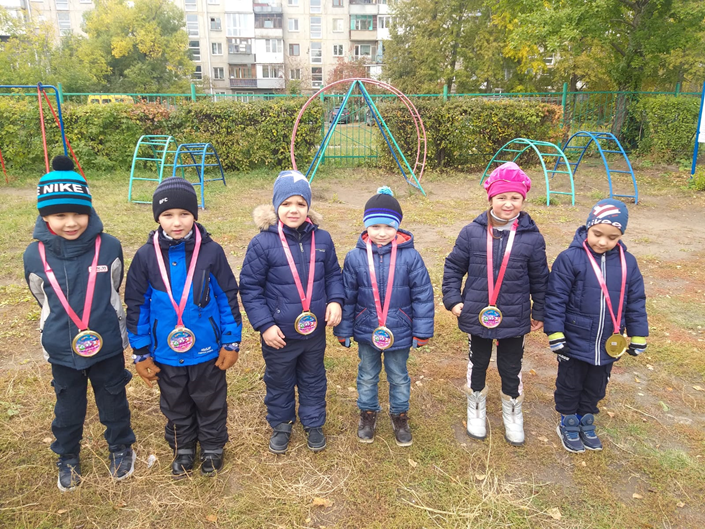 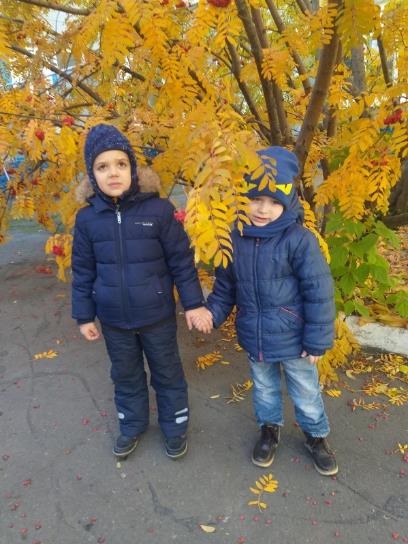 Наш уютный детский сад –Это счастье для ребят!По дорожке прямикомПобежим в любимый дом,Потому что детский садЖдёт всегда своих ребят!
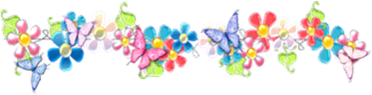 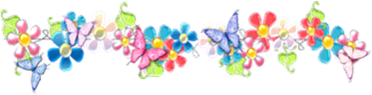 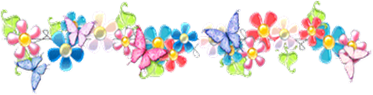 Кто на свете самый главный,Самый добрый, самый славный?Кто он? Как его зовут?Ну, конечно, это труд!
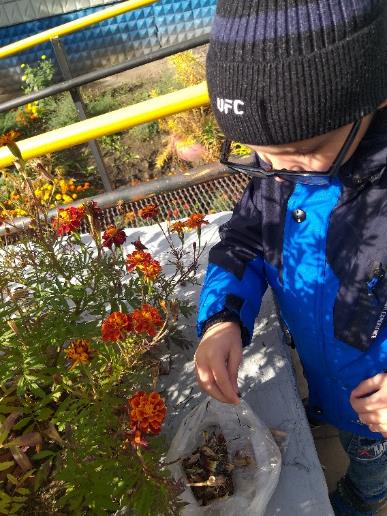 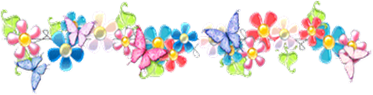 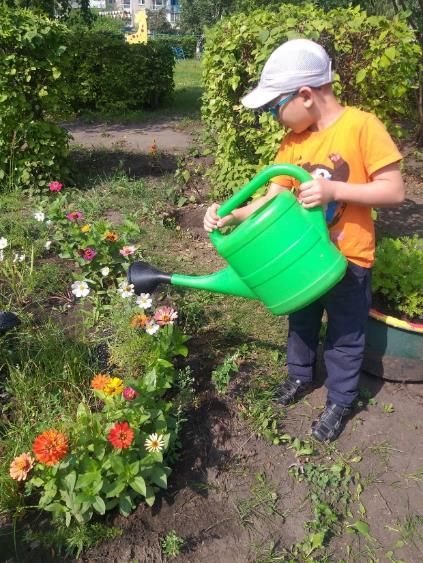 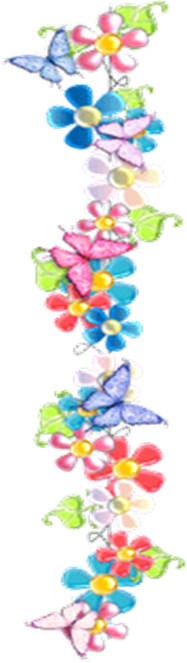 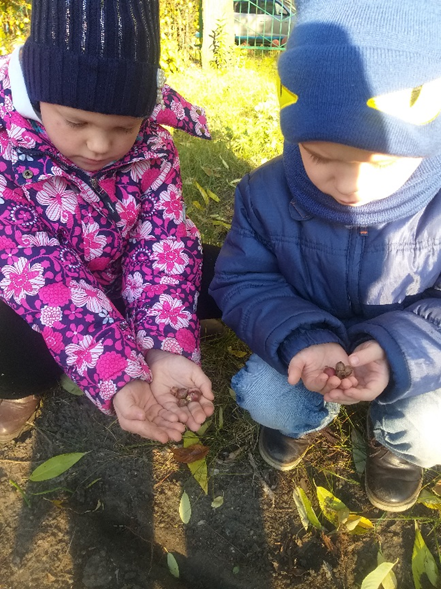 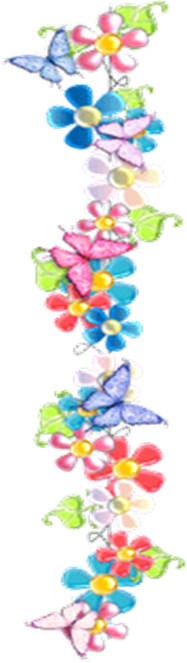 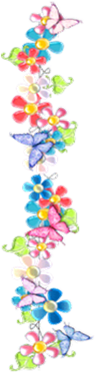 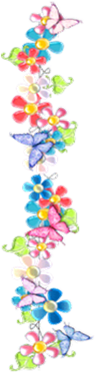 Кто на свете самый умный,Самый старый, самый юный?Кто он? Как его зовут?Ну, конечно, это труд!
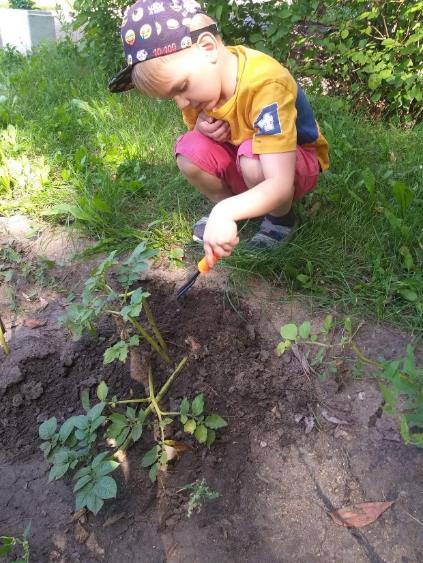 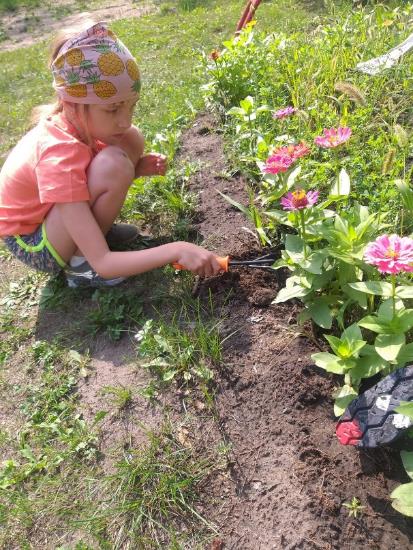 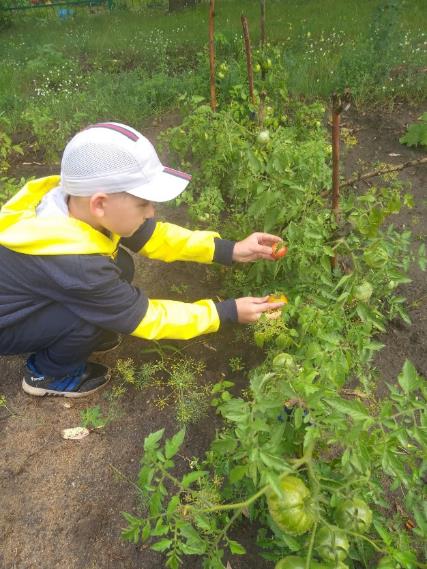 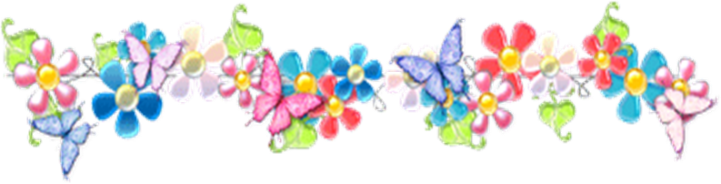 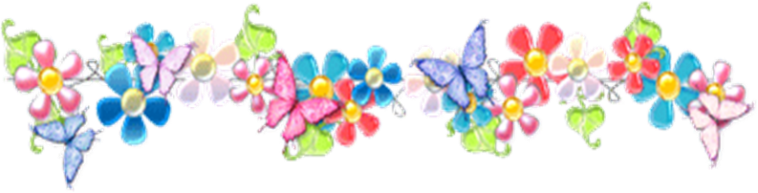 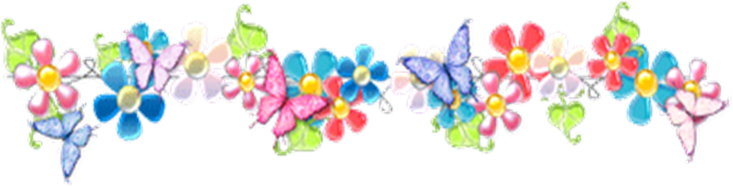 Кто на все века и годыНастоящий царь природы?Царь полей, заводов, руд?Кто он? Как его зовут?Ну, конечно, это труд!
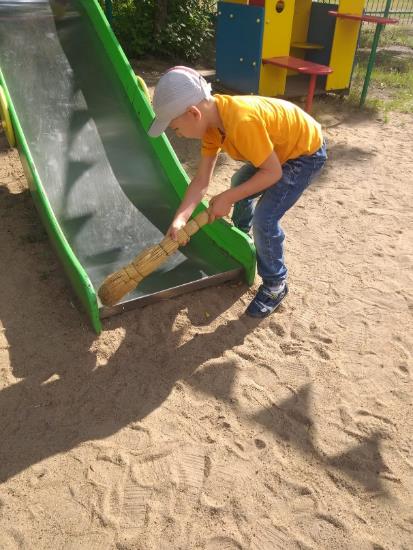 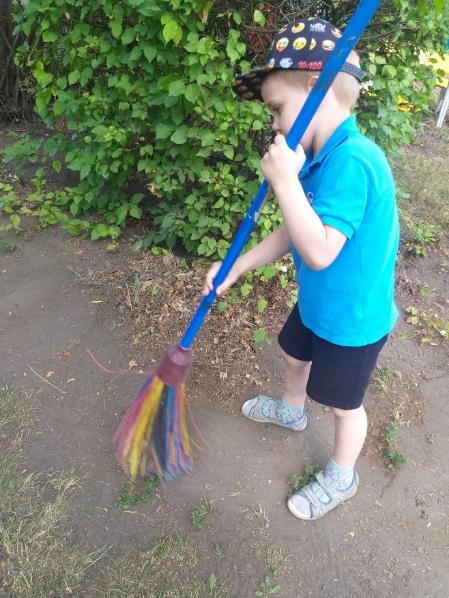 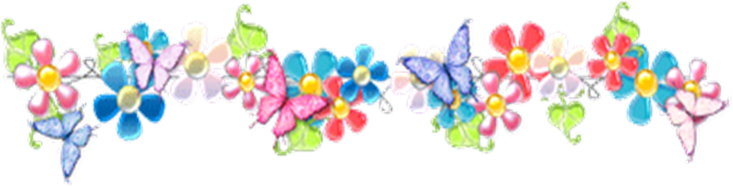 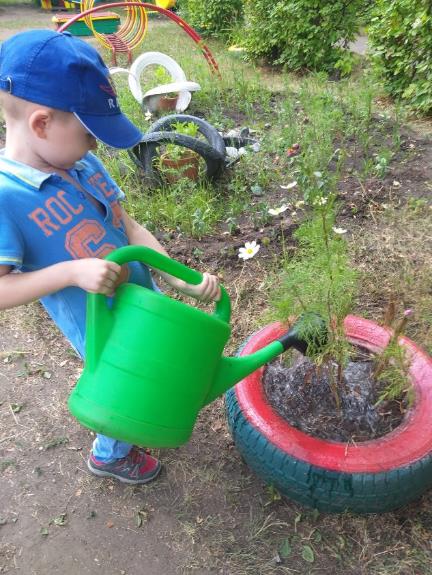 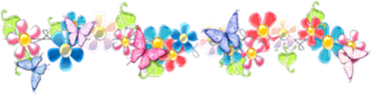 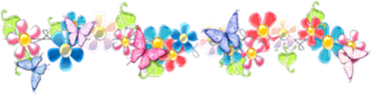 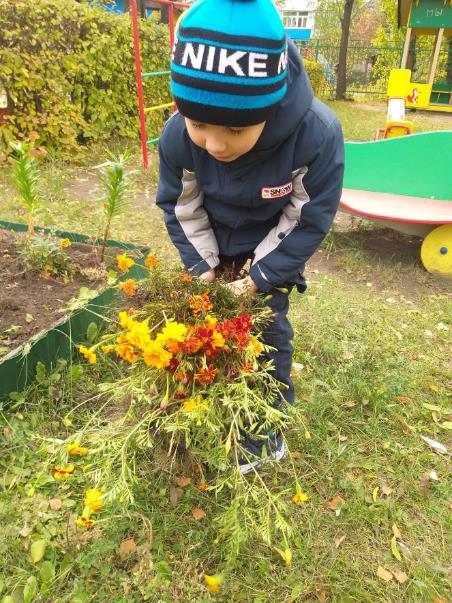 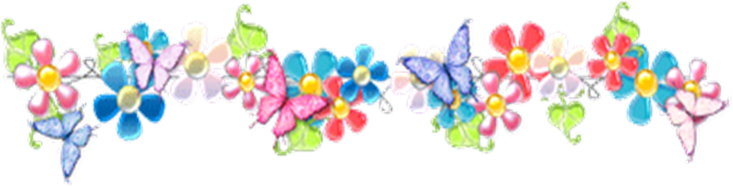 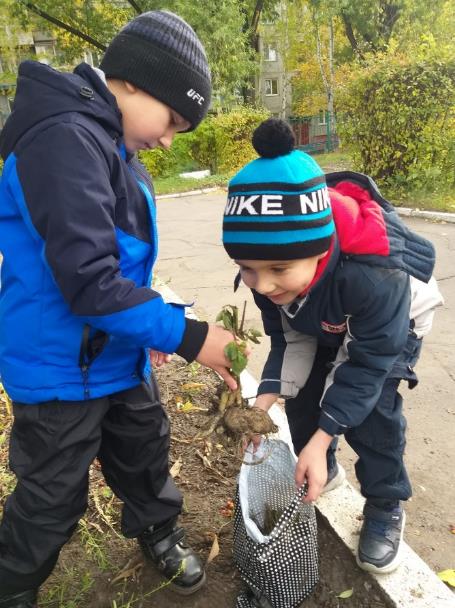 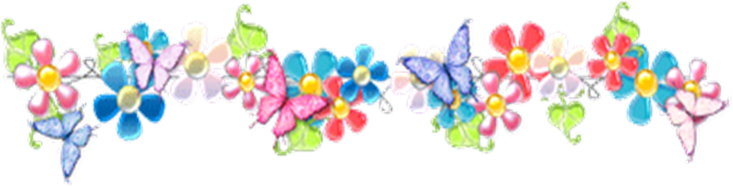 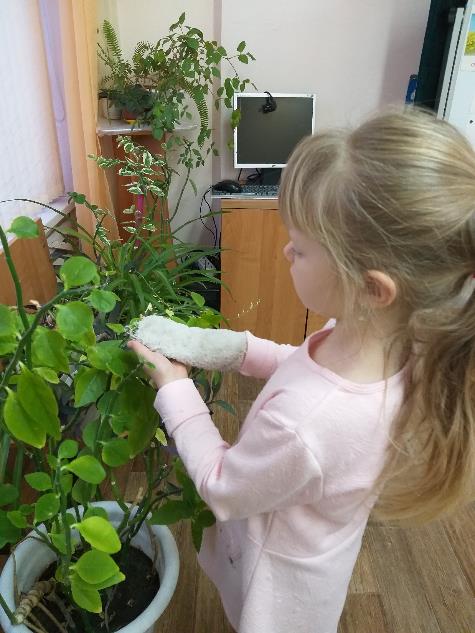 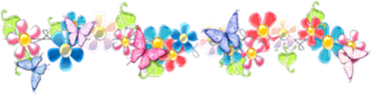 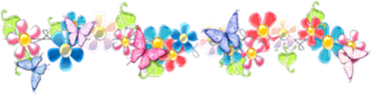 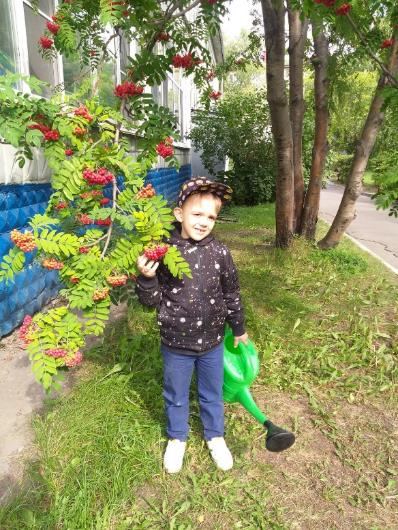 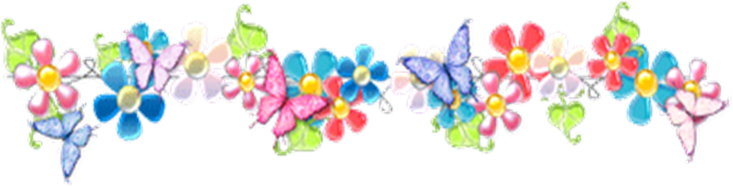 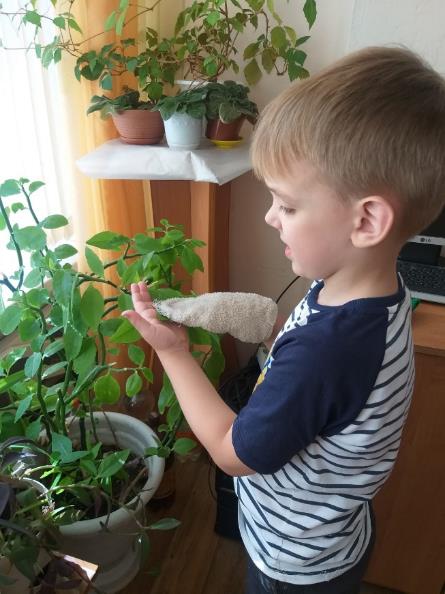 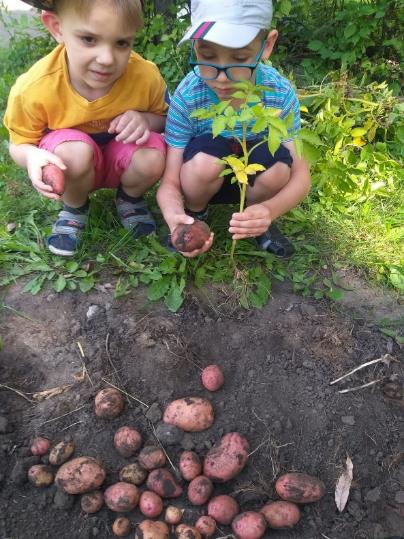 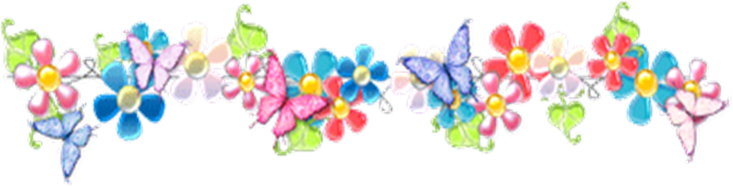 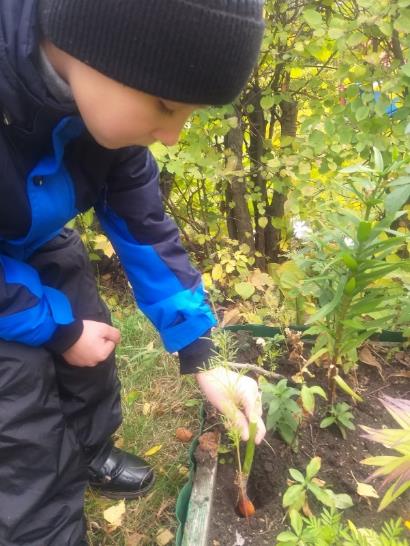 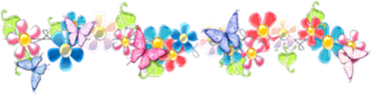 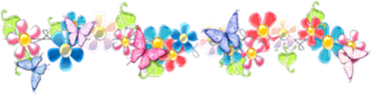 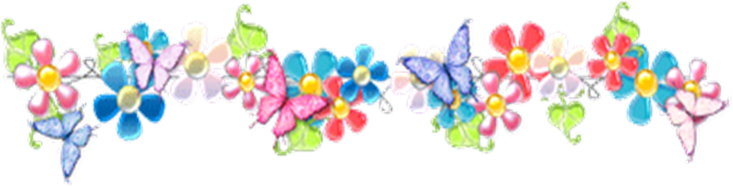 Художница
На листочке я рисую,Я рисую, как умею:То вверху я, то внизу я,То правее, то левее.
На меня глядят, красуясь,Загогулинки, кружочки…Потому что я рисую,Их рисую на листочке.
Я трудилась до обеда,Карандашики сломала…Надо бы спросить у деда:Что я здесь нарисовала?
Н. Колычев
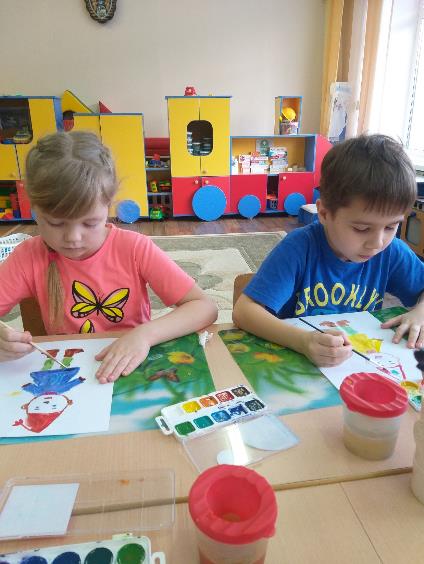 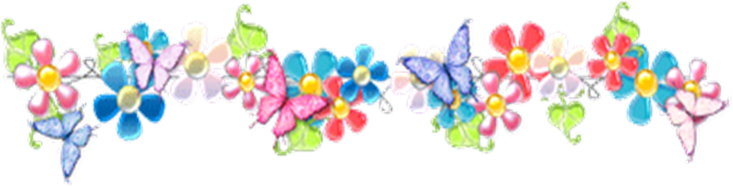 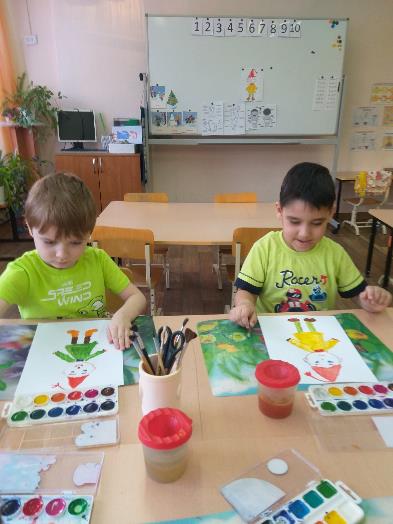 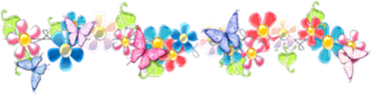 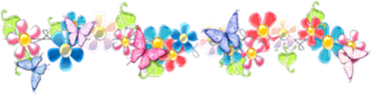 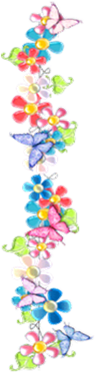 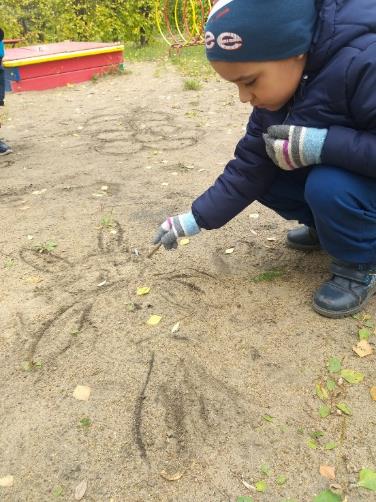 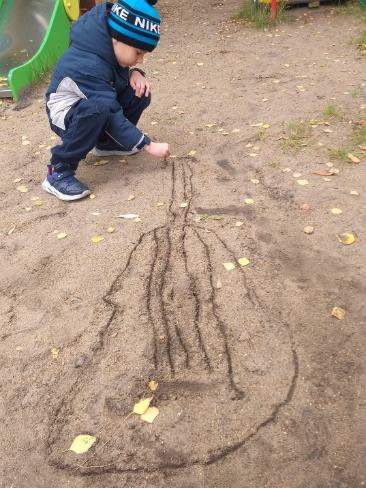 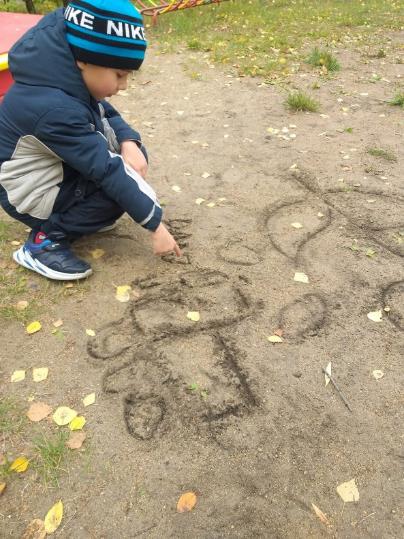 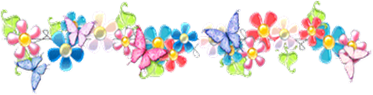 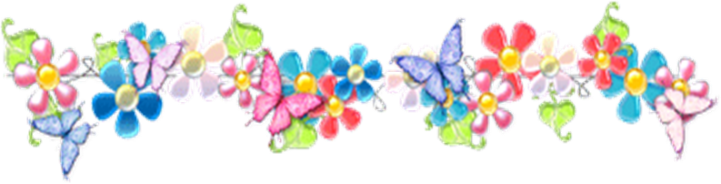 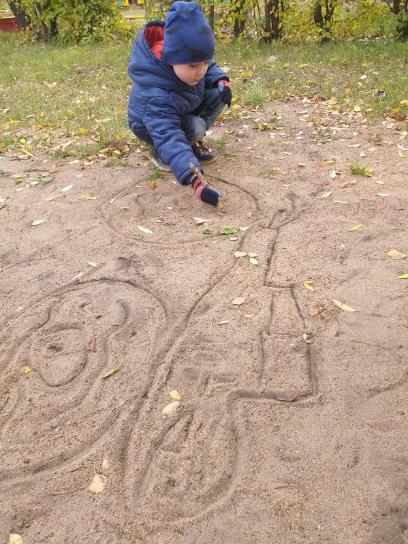 Я рисую на песке,Словно мелом на доске.Просто палочкой черчуВсе, что только захочу.
Это ежик, это кит,Это бабочка летит…Места здесь — для всех ребят!Все рисуют, все творят!
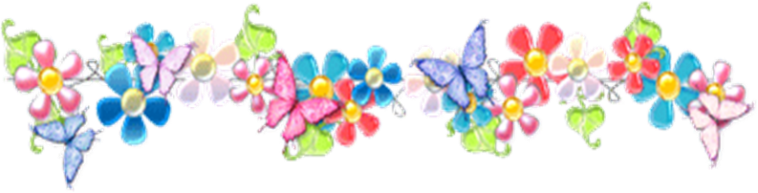 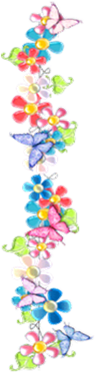 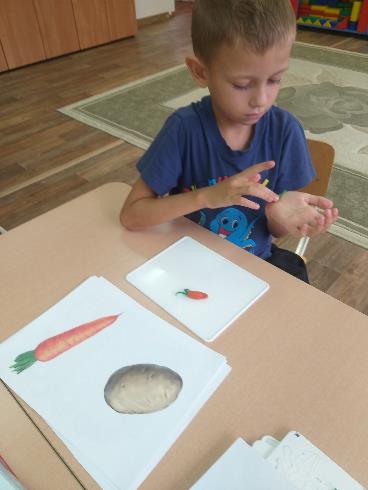 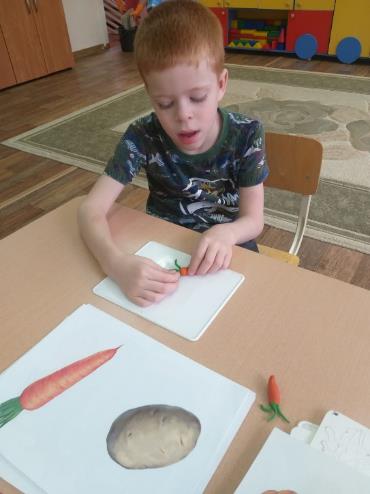 Юный художник
Я слепил из пластилинаКоролевского пингвина,Чтобы тот не вешал нос —В холодильник жить отнес,Вынул масло и творогИ поставил в уголок.
На стене, правее шкафаКраской срисовал жирафа,Бегемота — за комодом.
Вставил в раму обезьянуВместо фоты милой мамы.Слон — на кухне под столомМа-а-аленький, такой вот, слон.
Бегемот, наоборот —Перекрыл в квартиру вход —Я подушки все связал —Бегемотом их назвал.
И теперь не нужно папеВ зоопарк со мной ходить.Места всем зверухам хватит —Будут вместе с нами жить.
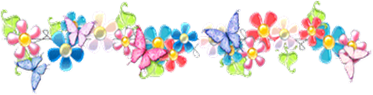 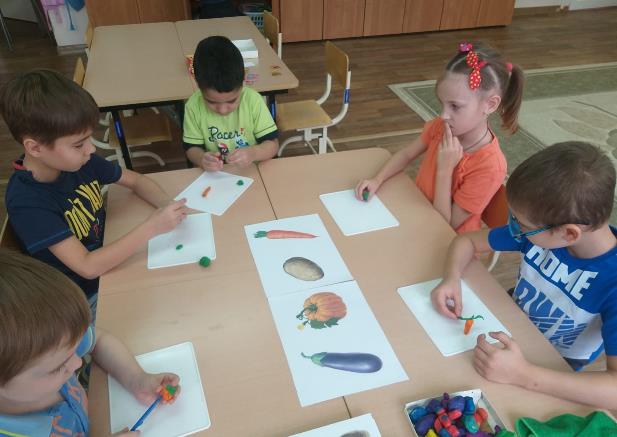 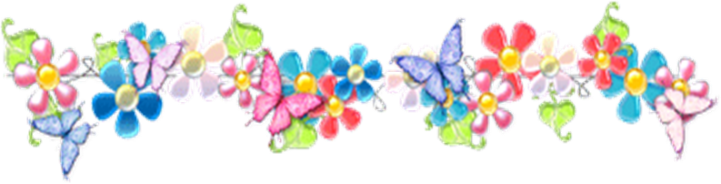 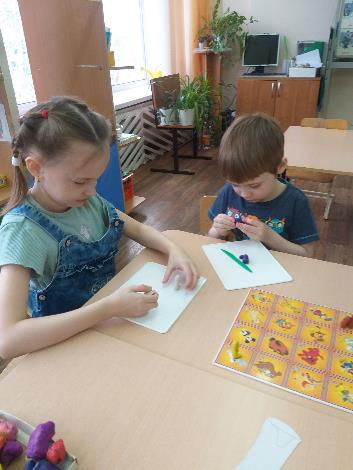 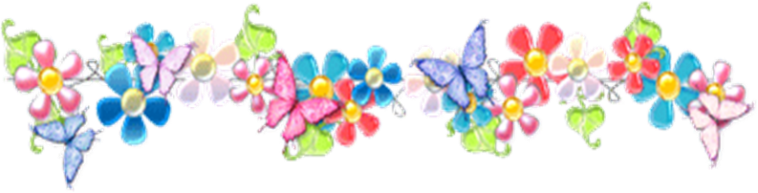 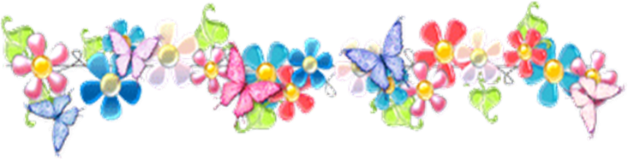 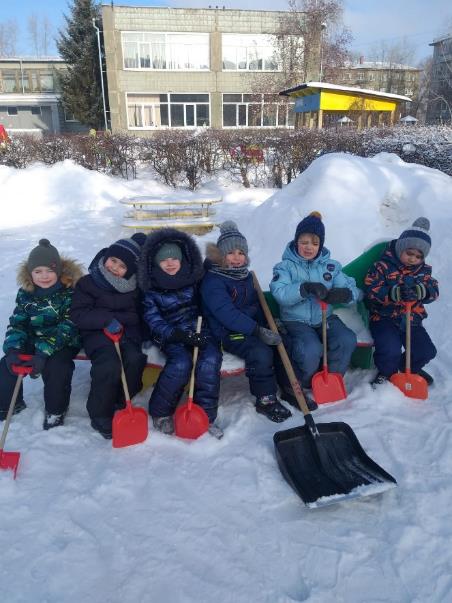 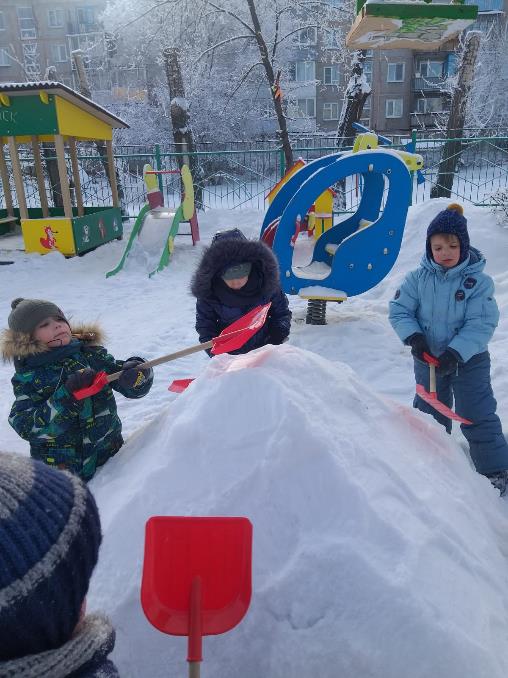 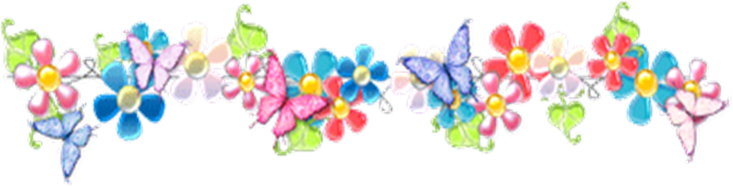 Зима
Зима, зимушка, зима.Много снега принесла.Все ребята рады ей.Зимней красавице своей.Можно бегать и кататься,
И в сугробе поваляться.Ах, как весело зимой!
Но уже пора домой.
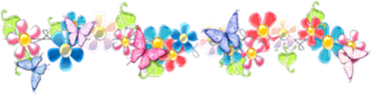 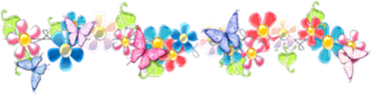 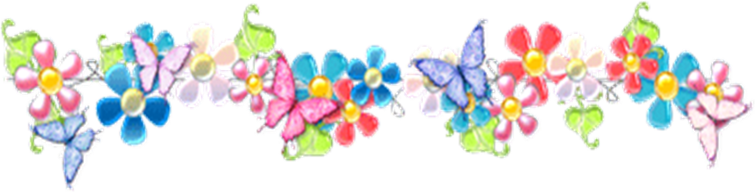 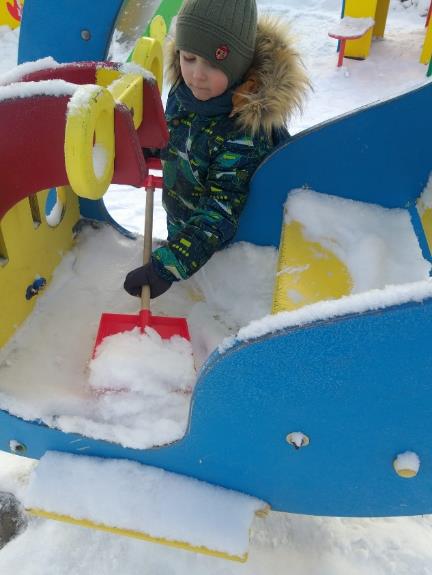 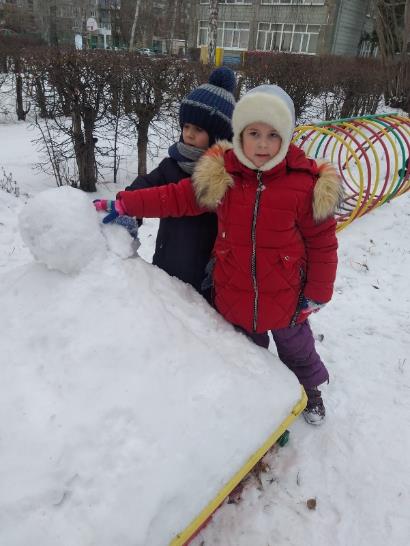 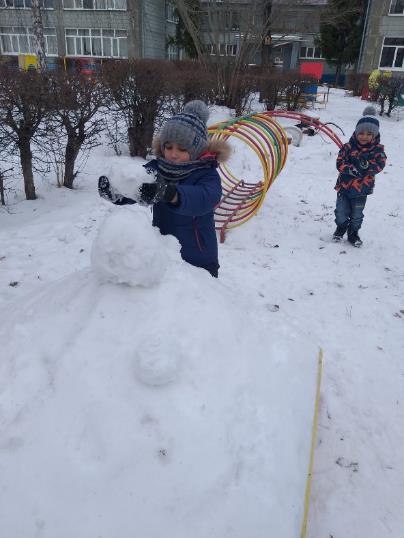 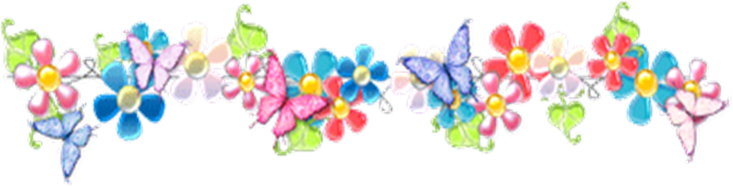 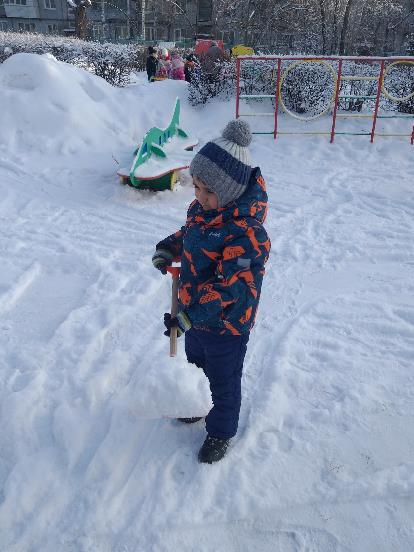 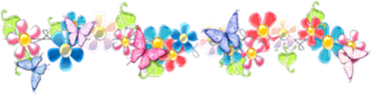 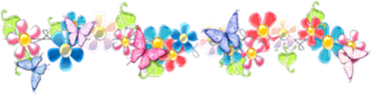 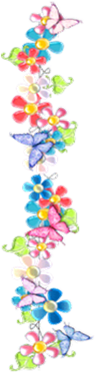 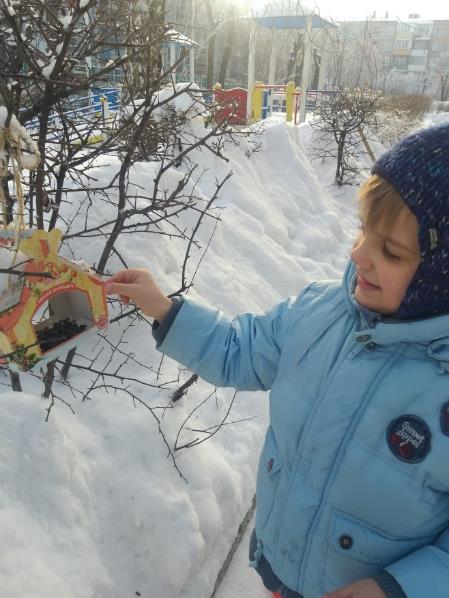 Покормите птиц зимой,Бросьте горстку крошек,И пускай снуют поройСтайки у окошек.Бросьте горсточку зерна.Много им не надо.И зима не так страшнаБудет для крылатых.Им не дайте в лютый часГибнуть от болезней,И весна одарит васПраздничной их песней.
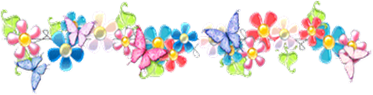 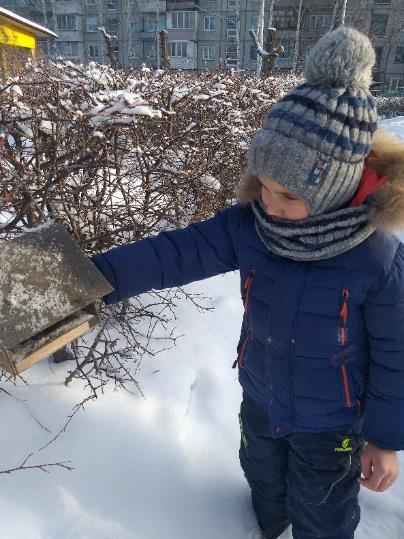 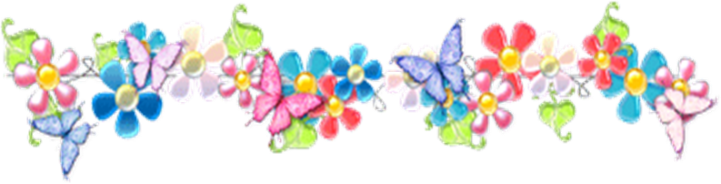 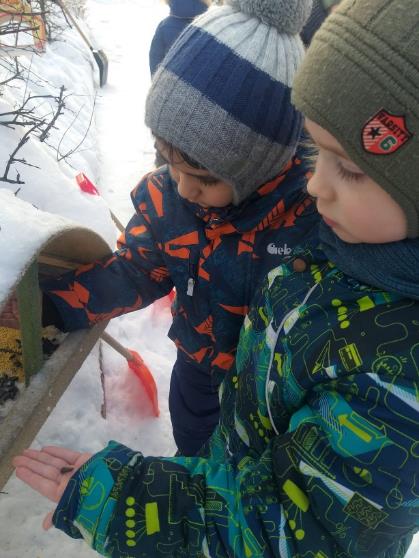 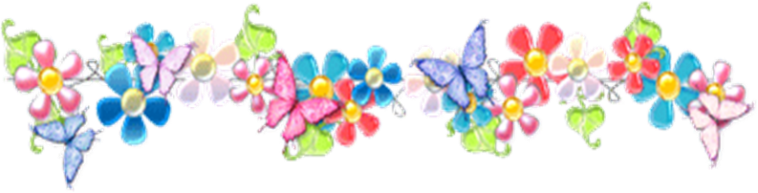 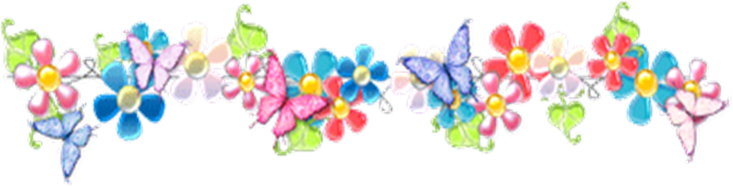 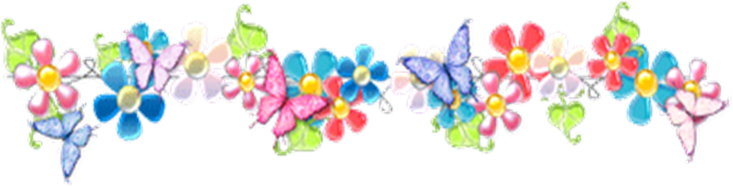 Спасибо за внимание!
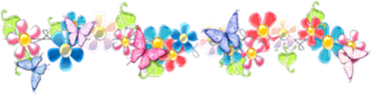 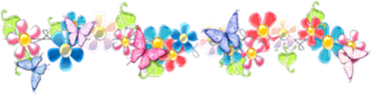